Writing Electron Configurations
Bromfield Honors Chemistry
Objectives
3 rules for writing electron configurations
3 different formats for writing electron configurations
Practice problems
Analogy
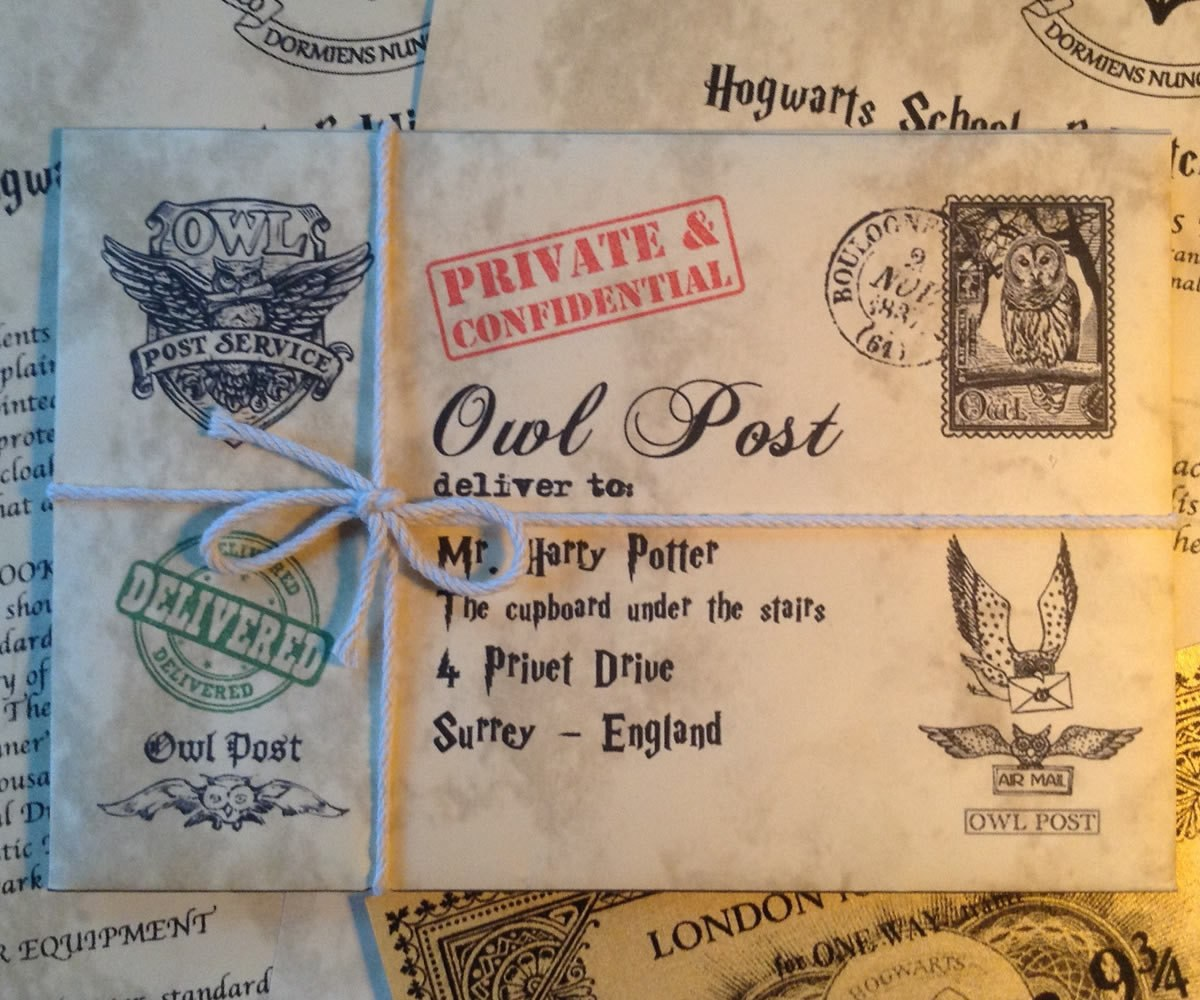 Aufbau principle
Orbitals are filled in order of INCREASING  energy
Aufbau principle
Start with energy level 1
Then energy level 2, and so on
In general, s < p < d < f in the same energy level
Writing an e- config for H
H has 1 electron
Orbital notation:  Arrows and boxes

Spectroscopic notation
Pauli Exclusion Principle
Version 1: 
No two electrons in the same atom can have identical sets of the 4 quantum numbers.
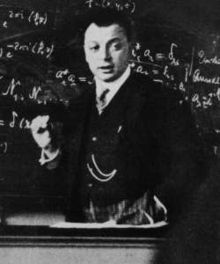 Electrons have a property called “spin”
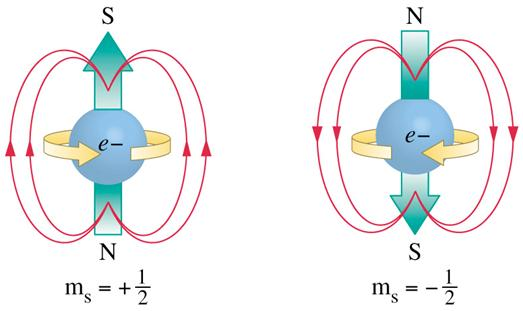 Pauli Exclusion Principle
Version 2: 
Two electrons may occupy the same orbital, but they must have opposite spins.
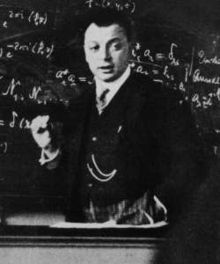 Use both arrows& box notation and spectroscopic notation to write electron configurations for...
Beryllium



Boron
Helium



Lithium
Hund’s Rule
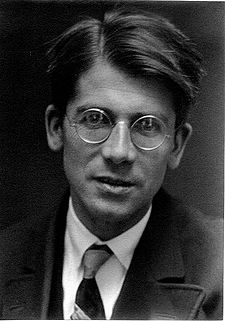 Applies to p, d and f sub levels
“degenerate orbitals”—all the orbitals in the sublevel have the same energy
Friedrich  Hund, in the 1920’s
Hund’s Rule
For degenerate orbitals (i.e., p, d and f sublevels), place one electron in each orbital, all spin aligned, before pairing any electrons
3p sublevel
Write electron configurations…
Carbon



Nitrogen
Neon



Sulfur
Do now…
What is the mistake in each of the following electron configurations?
Aufbau principle
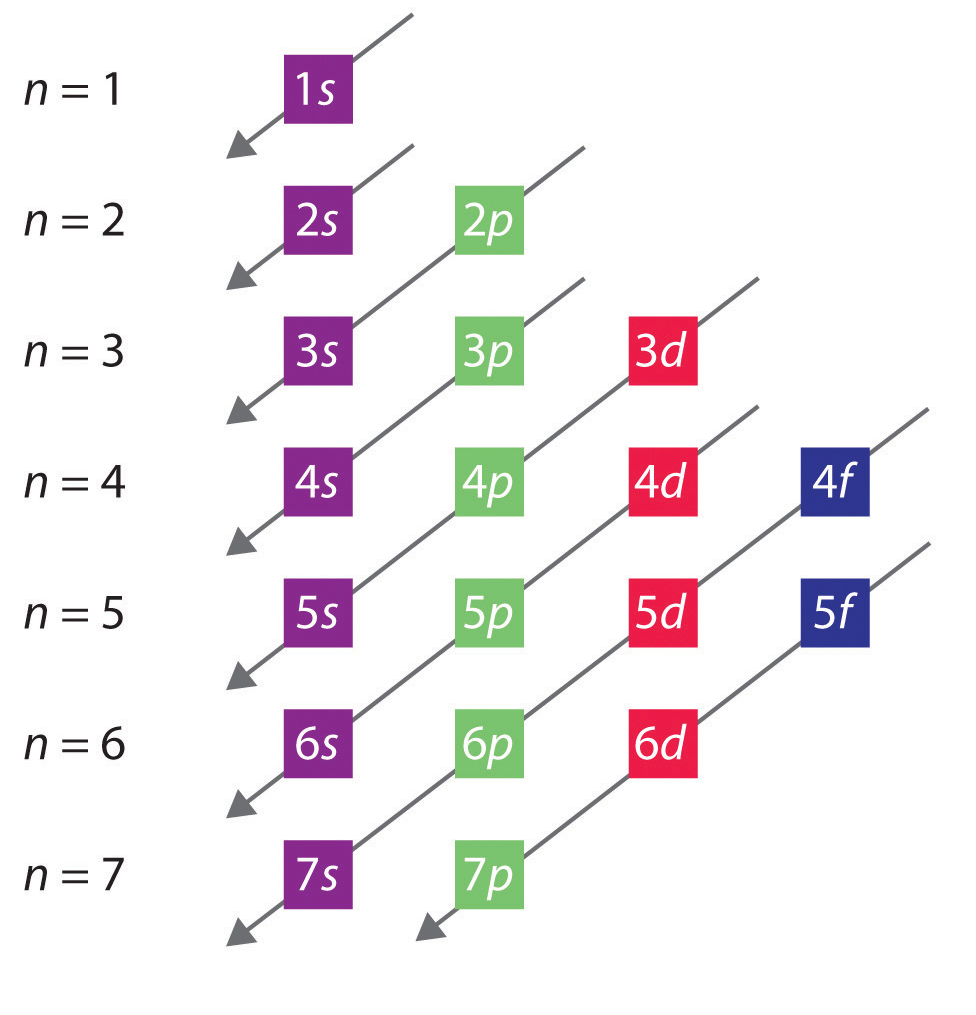 Mnemonic
After 3p, the filling sequence goes “out of order”
Write the expected ground state electron configuration for…
Chromium
Use the periodic table…
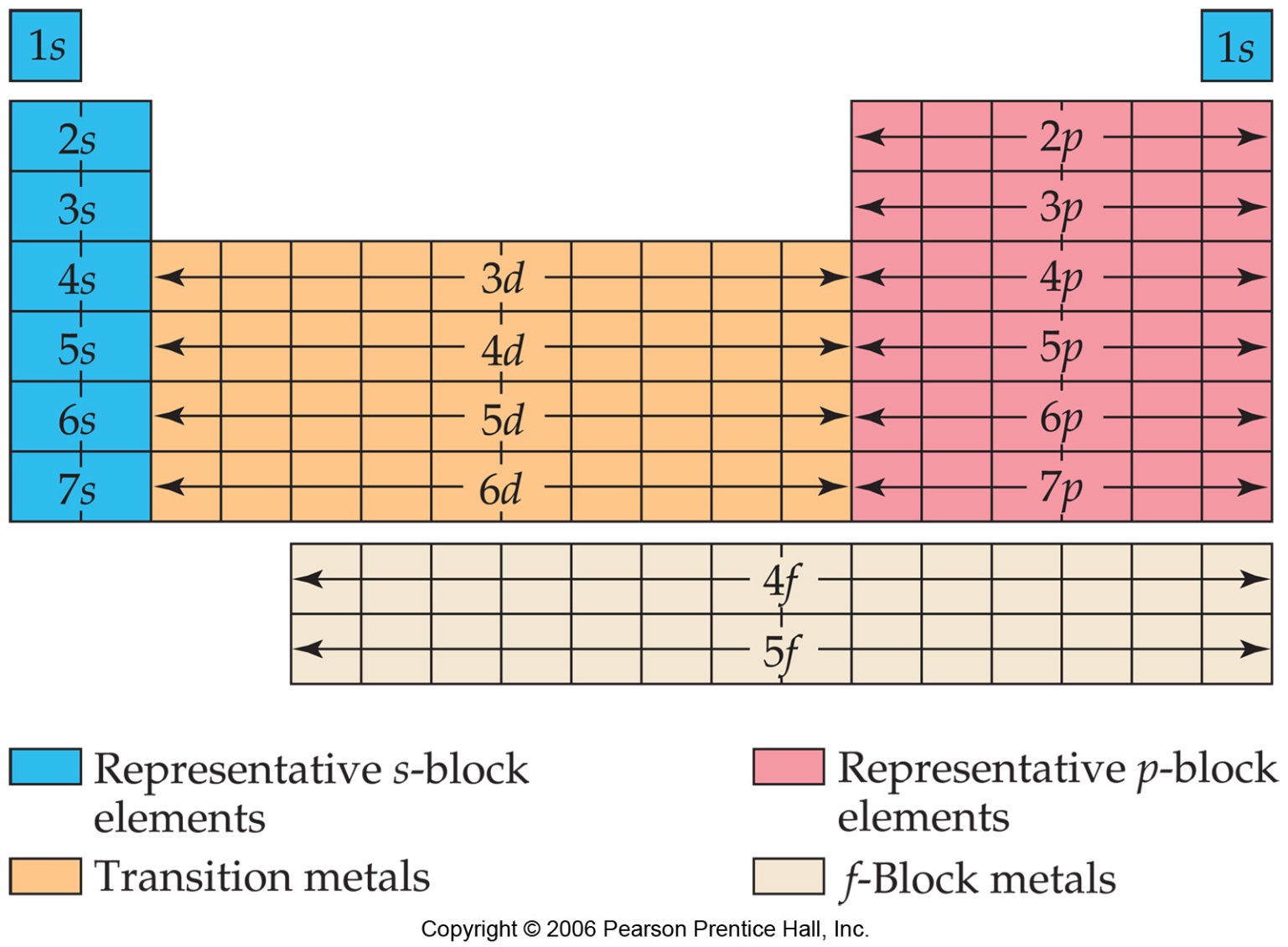 3rd way…noble gas notation
Use group 18 element to represent the inner (“core”) electrons

Ex.  Carbon
    [He]2s2 2p2
Valence electrons
Ex.  Carbon
    [He]2s2 2p2

Outermost s and p electrons  (d electrons don’t count as valence electrons)
4 valence electrons
Use noble gas notation to write electron configurations for…
Magnesium



Iron
Iodine



Bismuth
Lewis dot diagrams
1 dot for each valence electron
Ex.  Carbon
    [He]2s2 2p2
C
Lewis dot diagrams
For main block elements, 
    # valence electrons = group number
Draw Lewis dot diagrams for..

Mg                                           S

N                                              Al